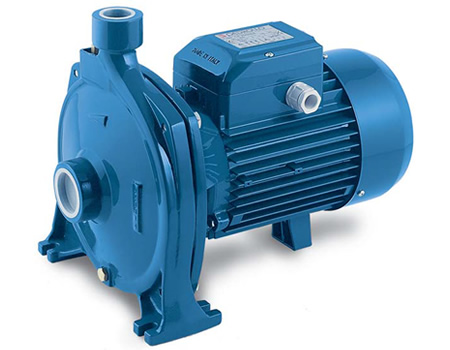 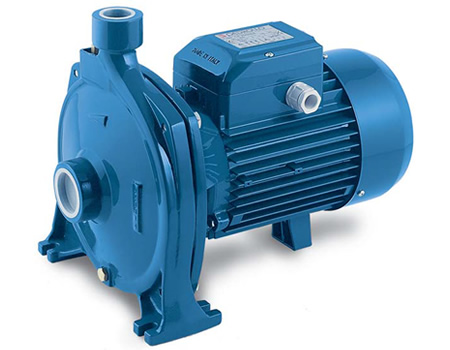 Fluid Flow
Pumps
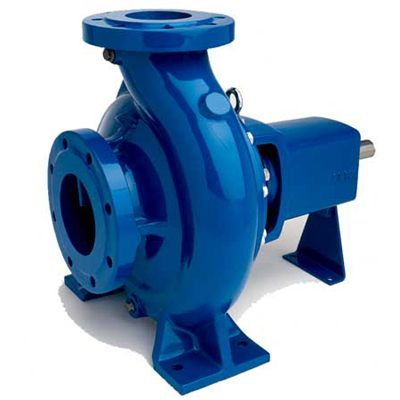 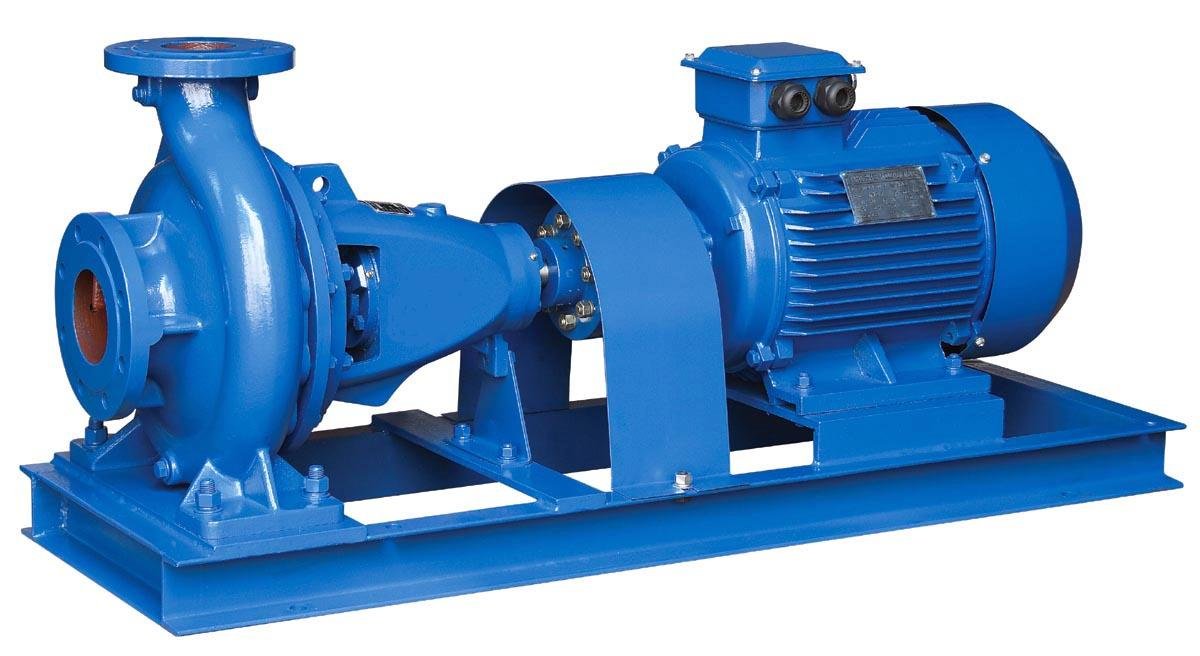 Introduction 
Pumps are devices for supplying energy or head to a flowing liquid in order to overcome head losses due to friction or to raise liquid to a higher level.

Examples for the use of pumps in the process industries
pumping of petroleum products from bulk store to process buildings
pumping of fluids to the reaction units 
pumping of fluids through heat exchangers
Pump Performance Curves and Matching a Pump to a Piping System

free delivery : Q= max H = 0, its achieved when there is no flow restriction at the pump inlet or outlet, in other words when there is no load on the pump. At this operating point, efficiency is zero because the pump is doing no useful work Eq. 2. At 
shutoff head H is = max Q = 0, its achieved when the outlet port of the pump is blocked off. Under these conditions,; the pump’s efficiency (Eq. 2) is again zero, because the pump is doing no useful work.
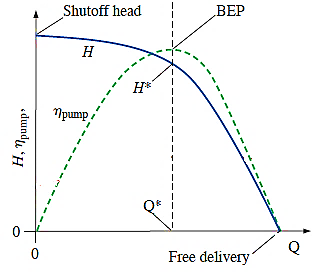 Between these two extremes, from shutoff to free delivery, the pump’s net head is occurring
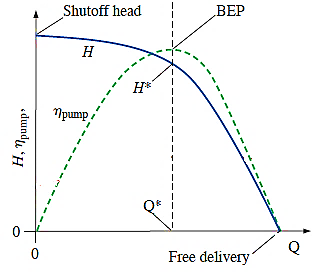 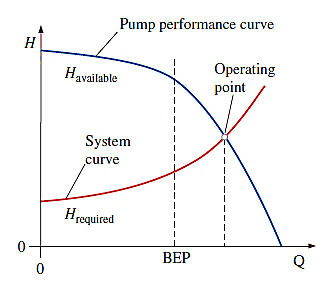 It is important to realize that for steady conditions, a pump can operate only along its performance curve.

Thus, the operating point of a piping system is determined by matching system requirements (required net head) to pump performance (available net head). 
In a typical application, Hrequired and Havailable match at one unique value of flow rate, this is the operating point or duty point of the system.
The volume flow rate of a piping system is established where Hrequired = Havailable.
The most common situation is that an engineer selects a pump that is somewhat higher than actually required. The volume flow rate through the piping system is then a bit larger than needed, and a valve is installed in the line so that the flow rate can be decreased as necessary.
Types of Pumps 
Pumps can be classified into: -    
Positive displacement pumps. 2- Dynamic Pumps 
 
1-Positive-Displacement Pumps
People have designed numerous positive-displacement pumps throughout the centuries, like: 
The piston Pump
The Gear Pump 
The Cam Pump 
The Screw pumps
Rotary pump
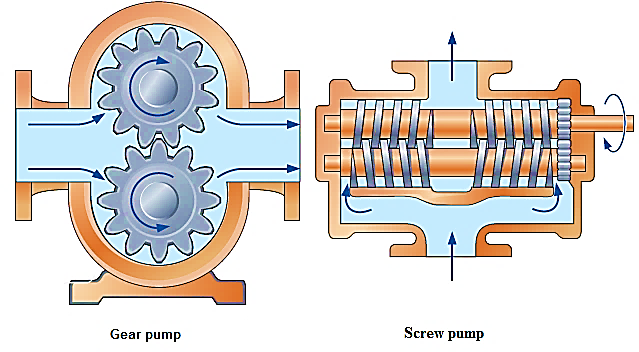 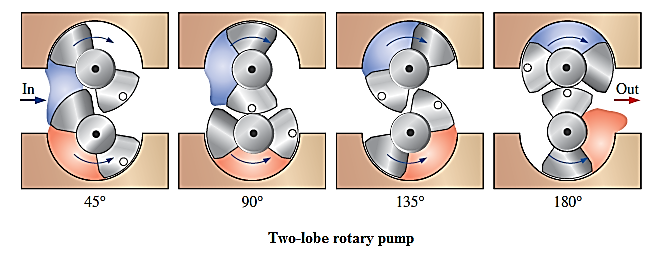 Properties 

These pumps are ideal for high-pressure

and where precise amounts of liquid are to be dispensed or metered, as in medical applications.

Fluid can leak through these gaps, reducing the pump’s efficiency. High viscosity fluids cannot penetrate the gaps as easily; hence the net head (and efficiency) of a rotary pump generally increases with fluid viscosity. 

They are used, for example, as automobile engine oil pumps and in the foods industry to pump heavy liquids like syrup, tomato paste, and chocolate, and slurries like soups.
Positive-displacement pumps have many advantages over dynamic pumps.
For example: 
A positive-displacement pump is better in handling shear sensitive liquids, this is one reason why positive-displacement pumps are used for artificial hearts. 
A well-sealed positive-displacement pump can create a significant vacuum pressure at its inlet. We refer to this kind of pump as a self-priming pump 
The rotor(s) of a positive- displacement pump run at lower speeds than the rotor (impeller) of a dynamic pump at similar loads, extending the useful lifetime of seals, etc.

There are some disadvantages of positive-displacement pumps
Their volume flow rate cannot be changed unless the rotation rate is changed. As most AC
They create very high pressure at the outlet side, and if the outlet becomes blocked, ruptures may occur or electric motors may overheat. (e.g., a pressure-relief valve) Because of their design, 
positive-displacement pumps sometimes deliver a pulsating flow, which may be unacceptable for some applications.
Pumps in Series and Parallel
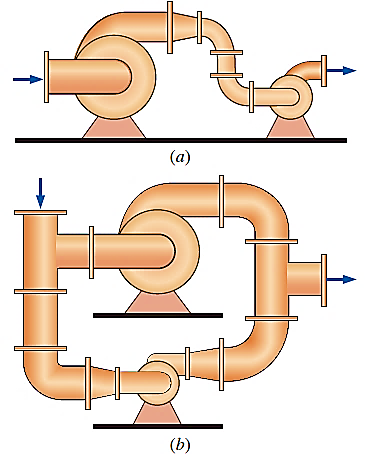 Pump Cavitation and Net Positive Suction Head
When P < Pv, vapor-filled bubbles called cavitation bubbles appear. typically on the suction side of the rotating impeller blades where the pressure is lowest. After the cavitation bubbles are formed, they are transported through the pump to regions where the pressure is higher, causing rapid collapse of the bubbles
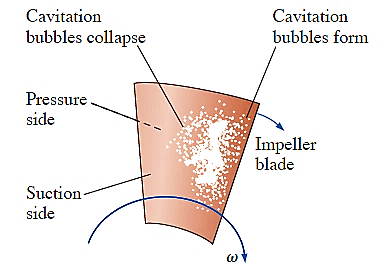 It causes noise, vibration, reduced efficiency, and most importantly, damage to the impeller blades. Repeated bubble collapse near a blade surface leads to pitting or erosion of the blade and cause blade failure.